Nickel and Bisphenol-A
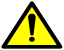 WARNING: This product can expose you to chemicals including nickel, which is known to the State of California to cause cancer, and bisphenol-a, which is known to the State of California to cause birth defects or other reproductive harm.
For more information go to www.P65Warnings.ca.gov.
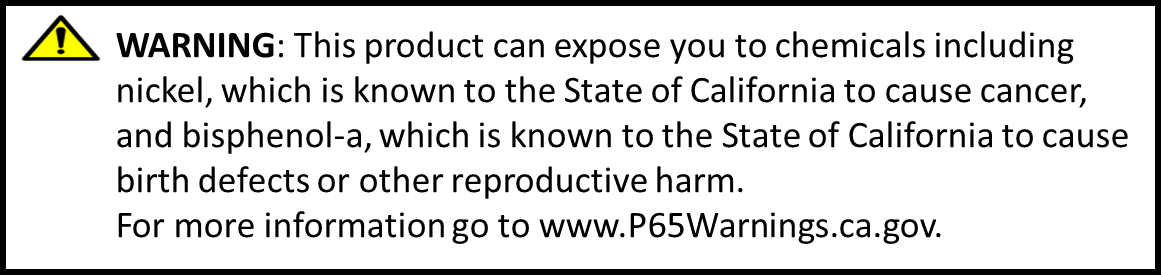